Oppstartsfasen
Sponsor
         Sykehus/PI
         Inven2
Endelig protokoll
Aksept/prisService-avdelinger
Feasibility 
Site selection
Godkjenning
Melde studie til Inven2
Ekstern godkjenning
REK søknad
Avklaring, service avd.
Godkj. avd. leder
Interne avklaringer
SLV søknad
Budsjettutarbeidelse
Tilpasse budsjettmal
7 dager
Kontraktsignering
Kontrakts-forhandling
Kontrakt; rettighetssikring og compliance
14 dager
2 uker – 6 mnd.
2 uker – 4 mnd.
1-30 dager
Avtale og budsjett:
Avtalemaler og retningslinjer
Standardiserte priser på nett
Inven2’s budsjetteringsverktøy
Dokumenter og verktøy:
www.inven2.com/
kliniskstudie
Signering av avtale:
Scannede signaturer
Adobe Sign™
Melde ny studie:
Elektronisk 
Endelig Protokoll
Økonomioppfølging
Sponsor
         Sykehus/PI
         Inven2
Siste pasient, siste visitt
Slutt-oppgjør
Sluttfakturering, sponsor
Første pasient, første visitt
Oppstartsmøte/ Initiation visit
Halvårlig aktivitetsrapportering til Inven2
Halvårlig fakturering sponsor
Porteføljerapporter
Overføring av midler til sykehus/miljø
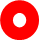 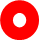 2 mnd. – 10 år
Oppgjør og avslutning:
Sluttfakturering og kontroll
Overføring av resterende beløp til sykehus
Fakturering og utbetaling:
Oppdatert fakturagrunnlag
Refusjon av pasientreiser
Porteføljerapporter
Overføring av midler til sykehus
Økonomioppfølgingspakke:
Tilpasset fakturagrunnlag
Økonomiveileder
Scannet original kontrakt
Skjema for refusjon av pasientreiser